Non-Empty Lists
CS 5010 Program Design Paradigms “Bootcamp”
Lesson 4.5
© Mitchell Wand, 2012-2014
This work is licensed under a Creative Commons Attribution-NonCommercial 4.0 International License.
1
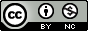 TexPoint fonts used in EMF. 
Read the TexPoint manual before you delete this box.: AAA
Lesson Introduction
In this lesson, we'll learn about non-empty lists, another example of recursive data
We'll see that there are multiple templates we can use for non-empty lists, much as we saw for Silly Lists.
2
Empty lists
Most computations on lists make sense on empty lists
(sum empty) = 0
(product empty) = 1
(double-all empty) = empty
etc, etc.
3
Non-empty lists
But some computations don't make sense for empty lists
min, max
average
4
Non-Empty Lists
For these problems, the list template doesn't make sense, either.
For these problems, we use a different data definition and a different template that is tuned for dealing with lists that are always non-empty.
5
Data Definition for Non-Empty List
;; A NonEmptyListOfSardines is one of
;; -- (cons Sardine empty)
;; -- (cons Sardine  
;;          NonEmptyListOfSardines)
6
Template for Non-Empty List
;; nelist-fn : NonEmptyListOfSardines -> ??
(define (nelist-fn ne-lst)
  (cond
    [(empty? (rest ne-lst)) (... (first ne-lst))]
    [else (...
            (first ne-lst)
            (nelist-fn (rest ne-lst)))]))
(rest ne-lst) is a NonEmptyListOfSardines
so call nelist-fn on it
7
Template Questions for Non-Empty Lists
;; nelist-fn : NonEmptyListOfSardines -> ??
(define (list-fn ne-lst)
  (cond
    [(empty? (rest ne-lst)) (... (first ne-lst))]
    [else (...
            (first ne-lst)
            (list-fn (rest ne-lst)))]))
What is the answer for a list of length 1?
If we knew the answer for the rest of the list, and we knew the first of the list, how could we combine them to get the answer for the whole list?
8
Non-Empty Lists: The General Pattern
A NonEmptyListOfX is one of
-- (cons X empty)   
-- (cons X NonEmptyListOfX)
In your assignments, you don't need to write down a separate interpretation for NonEmptyListofX; a NonEmptyListofX always represents a non-empty sequence of X's in the standard way.
9
Template Questions for Non-Empty Lists
;; nelist-fn : NonEmptyListOfX -> ??
(define (list-fn ne-lst)
  (cond
    [(empty? (rest ne-lst)) (.... (first ne-lst))]
    [else (...
            (first ne-lst)
            (list-fn (rest ne-lst)))]))
What is the answer for a list of length 1?
If we knew the answer for the rest of the list, and we knew the first of the list, how could we combine them to get the answer for the whole list?
10
Example: max
;; list-max : NonEmptyListOfInteger -> Integer
;; GIVEN: a non-empty list of integers, 
;; RETURNS: the largest element of the list
(define (list-max ne-lst)
  (cond
    [(empty? (rest ne-lst)) (first ne-lst)]
    [else (max
            (first ne-lst)
            (list-max (rest ne-lst)))]))
11
Example: average
lon-avg : LON -> Number
Given a non-empty LON, returns its average
(lon-avg (cons 11 empty)) = 11
(lon-avg (cons 33 (cons 11 empty))) = 22
(lon-avg (cons 33 (cons 11 (cons 11 empty)))) = 55/3
12
Example: average
;; lon-avg : NELON -> Number
;; Given a non-empty LON, returns its average
;; strategy: structural decomposition
(define (lon-avg ne-lst)
  (cond
    [(empty? (rest ne-lst)) (first ne-lst)]
    [else (....
            (first ne-lst)
            (lon-avg (rest ne-lst)))]))
If we knew the answer for the rest of the list, and we knew the first of the list, how could we combine them to get the answer for the whole list?
13
Oops...
(lon-avg (list 33 11 11)) = 55/3
                                                       
                                                       (... 33 11) = 55/3



(lon-avg (list 33   11))    = 22
                                                        (... 33 11) = 22
Can't have both!
Here are two lists. They have the same first element (33), and the average of their rests is the same (11).   But they have different averages.  So there's no way to combine 33 and 11 that will give the right answer for both examples.  So simply using the template can't possibly work.
11
14
Try something simpler!
lon-avg : NELON -> Number
Given a non-empty LON, returns its average
Strategy: combine simpler functions
(define (lon-avg lst)
  (/ (lon-sum lst) (lon-length lst)))
Here we had a problem that could not be solved by blindly following the template. 
But we could still solve it by dividing it into simpler pieces and combining the answers for the pieces.  Watch out for situations like this!
15
Another way of defining non-empty lists
Here is another data definition for non-empty lists:

A NonEmptyListOfX is a
 (cons X ListOfX)
16
When to use this one?
Use this one when the first element of the list needs to be treated specially.
This one is most often useful with a help function that takes an X and a ListOfX's.
We'll see this again in Module 7 when we talk about accumulators and generalizing with invarariants.
17
Remember, don't use non-empty lists unless you really need to
The vast majority of problems make sense for the empty list.
Make your data definitions in the form ListOfX if that make sense (even if the list in the problem never happens to be empty).
If you're using a NonEmptyListOfX template, and you have duplicated code, that's a sign that it should be a plain old ListOfX.
18
Summary
You should now be able to explain the difference between a list of items and a non-empty list of items
You should be able to write down the template for a non-empty list and use it.
19
Next Steps
If you have questions about this lesson, ask them on the Discussion Board
Do Problem Set 04
20